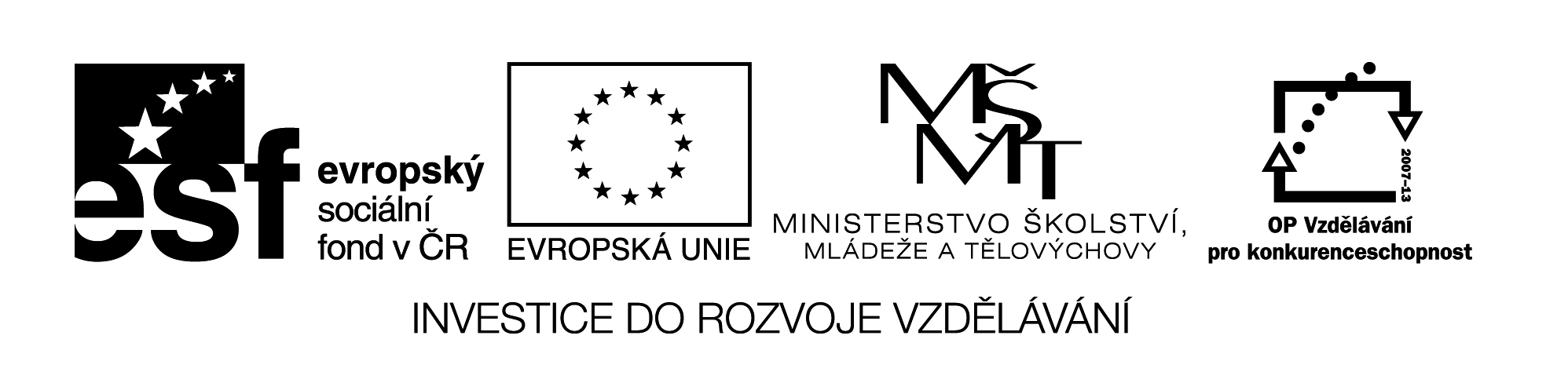 Opisné vazby s gerundiem
Digitální učební materiál byl vytvořen v rámci projektu 
Inovace a zkvalitnění výuky na Slovanském gymnáziu
CZ.1.07/1.5.00/34.1088
Jsou vazby, ve kterých sloveso ve tvaru určitém ztrácí svůj původní význam, a modifikuje význam slovesa významového v gerundiu.
Příklad CZ: Kudy chodí, tudy nadává. Už na tebe čekám hodinu. Stále na ni myslím. Nakonec se nic nenaučil.
Začátek děje
Trvání či opakování děje
Konec děje
Začátek děje
EMPEZAR
SALIR
Se slovesy pohybu, hovorové užití
¡VETE..
Empezamos repasando la gramática de la clase pasada.
Salí corriendo al oír la explosión.
Los ladrones salieron huyendo del lugar del robo.
Empezó jugando al fútbol en la calle y terminó en la selección nacional.
¡Vete lavando los platos!
Vystřelil jsem ven, když jsem uslyšel výbuch.
Zloděli se dali na útěk z míst kráteže.
Začal s fotbalem na ulici a dotáhl to do reprezentace.
Začneme opakováním gramatiky z minulé lekce.
Začni už umývat nadobí!
Trvání či opakování děje
ANDAR
Opakování, Pejorativní zabarvení, CZ : Kudy chodí, tudy…
IR
Postupně se realizující, gradující děj
LLEVAR
Trvající děj, překládáme jako „už, již“. Používá se ve 
spojení „desde hace …“ – už od
QUEDARSE
SEGUIR
Překládáme jako „stále něco dělám, přestože / ačkoliv…“
- Trvání děje od určitého momentu v minulosti (desde)
do okamžiku promluvy.
- Gradování
VENIR
Llevo esperándote desde  hace media hora.
Mi madre se quedó leyendo toda la tarde.
Mi vecina anda contando chismes.
Desde ayer vengo pensando en lo que me dijiste.
Estas cosas vienen pasando cada vez más.
Nos vamos haciéndonos viejos sin darnos cuenta.
Moje sousedka pomlouvá kudy chodí.
Od včerejška stále musím myslet na to, cos mi řekla.
Tyhle věci se stávají stále častěji.
Moje máma pročetla celé odpoledne.
Už na tebe čekám půl hodiny.
Pomalu stárneme, aniž bychom si to uvědomovali.
Konec děje
ACABAR TERMINAR
„Nakonec“
SALIR
Se slovesy GANAR, PERDER
De este partido salimos ganando.
Acabó dándose cuenta de su error.
Nakonec si uvědomil svoji chybu.
Z tohoto zápasu jsme vyšli vítězně.
Zdroje
FIALOVÁ, I., V. JUŘINOVÁ, a J. ŠKUTOVÁ.  Španělská slovesa. 1.vyd. Brno : Computer Press, 2006. ISBN 80-251-1000-1. Kap. 31, s.137 – 141.